MODESTO PAMPLONA FALGUERA
Nombre Civil:  Modesto
Fecha Nacimiento: 17.06.1907
Lugar Nacimiento: Berga (Barcelona)
Sexo: Varón
Fecha Asesinato: 28.08.1936
Lugar Asesinato: Puente de Castellet
Orden: Religioso del Instituto de Hermanos de las Escuelas Cristianas de La Salle (F.S.C.)
Datos Biográficos Resumidos:
Fue bautizado a los tres días.
Fue alumno do los Hermanos on su pueblo natal. Ingresado en el Noviciado Menor de Cambrils, pasó al Noviciado de Fortianell y tomó el hábito el 16 de noviembre de 1923. Ejerció su apostolado en San Hipólito do Voltrega, y luego en San Feliu de Guixols
Las leyes de la República en 1932 obligaron a reestructurar las comunidades, y entonces paso a la escuela de la Barceloneta. Tuvo que incorporarse a filas. e hizo el servicio militar en Tarragona. Tuvo la suerte de poder ir a dormir al colegio, con lo cual mantuvo estrecha relación con los Hermanos y con ]a vida religiosa.

Acabado su servicio militar quedó asignado al colegio de Tarragona hasta las vacaciones de 1934, en que fue destinado al Noviciado Menor de Cambrils.
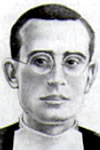 MODESTO PAMPLONA FALGUERA
Los testimonios sobre sus virtudes se centran en su afabilidad, delicadeza y servicialidad, el amor a la vocación y la exacta obediencia.Contaba con 29 años de edad.
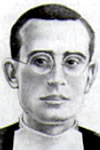 MODESTO PAMPLONA FALGUERA
Datos Biográficos Extendidos:
Martirio:
EI 21 de julio tuvo que abandonar Cambrils, como todos los moradores de las Casas de formación, El fue a Tarragona, donde pronto le detuvieron y le encerraron en el barco Río Segre"
A uno de sus compañeros de cárcel le dijo: «Soy joven y me hubiera gustado trabajar mas en la obra del Instituto. Dios no lo quiere así, por tanto ofrezco mi vida para que otros realicen lo que yo no he podido».
EI 28 de agosto fue sacado del barco hacia el martirio. A un Hermano le entregó su lápiz y los botones de las mangas. Era todo lo que tenia: «Tenga esto, que yo ya no lo necesitare» . Y otro, viéndole radiante de gozo, le preguntó si le habían dado la libertad. «¿Cómo no voy a estar contento, si dentro de muy poco voy a estar en el cielo. Fíjese, tal vez dentro de mediahora. ¿Le parece poco?»
Con sus compañeros fue fusilado junto al puente del Castellet.
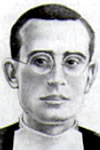 MODESTO PAMPLONA FALGUERA
¿En qué lugar reposan sus restos mortales?
Se desconoce
¿En qué fecha fue Beatificado?
El 13 de octubre de 2013, en Tarragona
¿En qué fecha fue Canonizado?
Aún no está canonizado
Fiesta Canónica:
28 de agosto
06 de noviembre, Festividad de los Beatos Mártires durante la Persecución Religiosa en el siglo XX
Fuente:
www.catholic.net – Fuente. www.lasalle.org
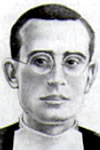